授業を実践する先生へ

はじめに　

・このスライドには，アニメーションが付いています。
・台本は，スライドメモ欄にもあります。
・▲のマークでＥｎｔｅｒキーを押してください。次のスライドに進みます。
[Speaker Notes: 「はじめに」を読んだら次のスライドに進みます。（▲）]
ＳＴＥＡＭ教室
（プログラミング）
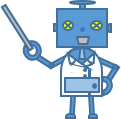 2
[Speaker Notes: これから，STEAM教室を始めます。（▲）]
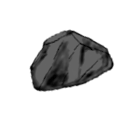 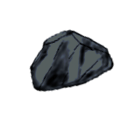 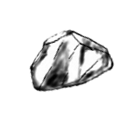 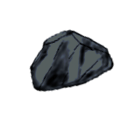 人が閉じ込め
られたらしい。
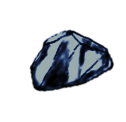 [Speaker Notes: ある街のトンネルです。突然，地震が発生しました。（▲）
地震によってトンネル周辺の岩が落ちてきました。（▲）
逃げてきた人の話によると
「トンネルの奥に閉じ込められた人がいるようだ」とのことです。（▲）]
トンネルの中
光が入ってくるすき間があります。でも，小さくて通れません。
閉じ込め
られた人
[Speaker Notes: トンネルに閉じ込められた人から１１９番通報がありました。
「トンネル内に閉じ込められました。光がさしてくる隙間があるのですが，小さくて通ることができません，助けてください。」（▲）]
くず
今にも崩れそうで，我々が捜しに行くことができない。
こ
どこに閉じ込められているか分からない。
トンネルの外側の「がれき」はよけた
閉じ込められた人をBOLTで捜してほしい。
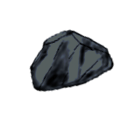 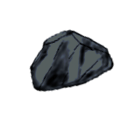 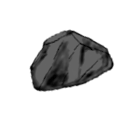 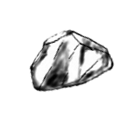 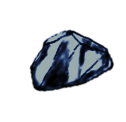 レスキュー隊
[Speaker Notes: レスキュー隊が到着し，救助活動を行います。ところが，レスキュー隊が困っているようです。（▲）
「トンネルの外側のがれきはよけた」（▲）
「どこに閉じ込められているか分からない」（▲）
「今にも崩れてきそうで，我々が捜しに行くのは難しい」（▲）
「閉じ込められた人をBOLTで捜してほしい」（▲）]
課　題
BOLTを使ってトンネル内を調べ，閉じ込められた人を捜しましょう。
[Speaker Notes: 今日の課題です。
BOLTを使ってトンネル内を調べ，閉じ込められた人を捜しましょう。（▲）]
閉じ込められた人を発見しました。
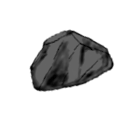 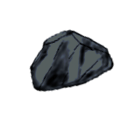 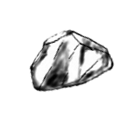 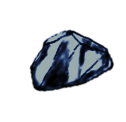 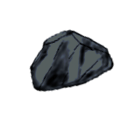 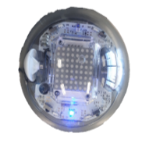 [Speaker Notes: 今日の課題のイメージです。（▲）
このようにBOLTがトンネルに入り，閉じ込められた人を捜します。]